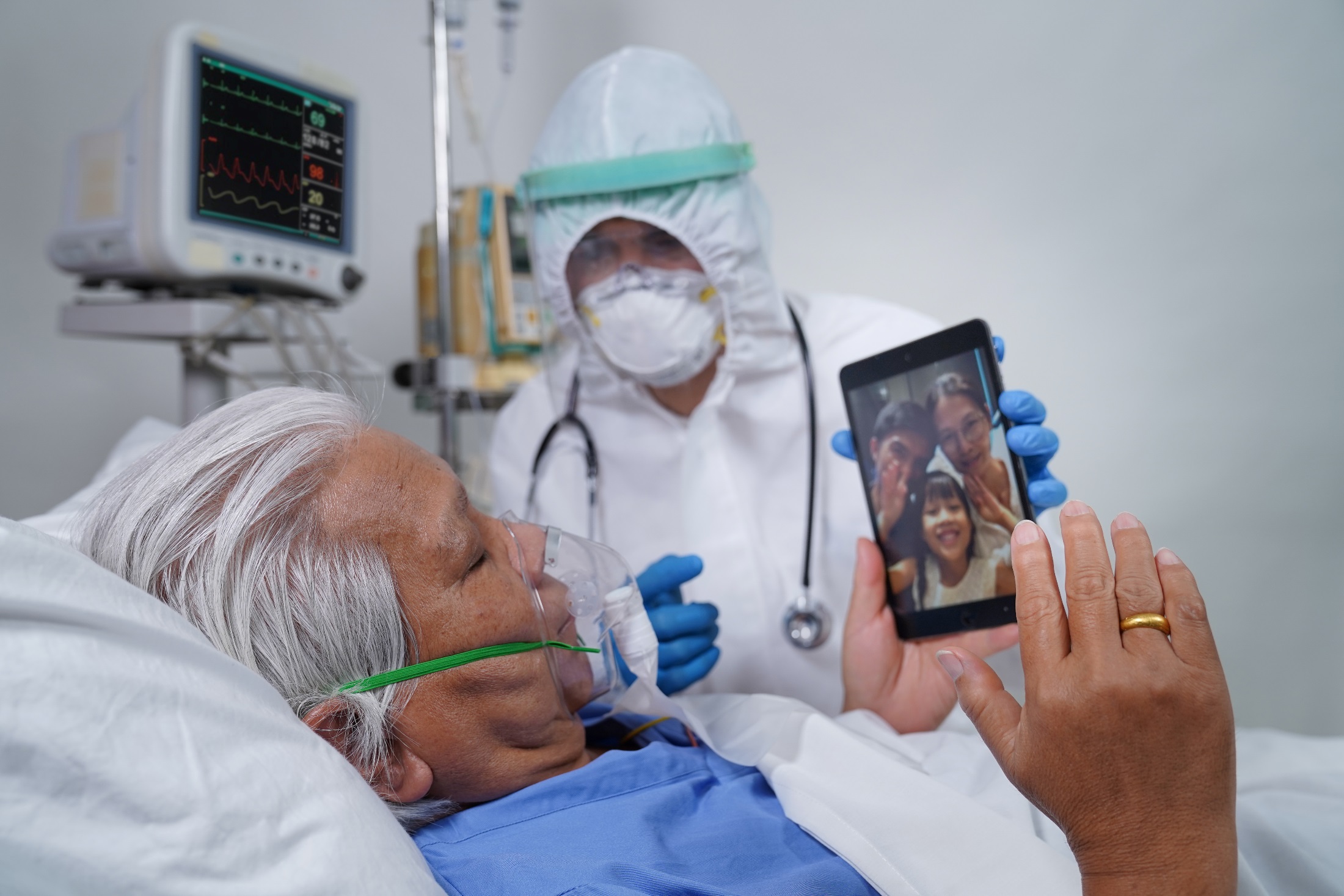 Sykepleie i pandemi 
og krisetid og 
den nye 
digitale hverdagen
Velkommen til Fag- og forskningsdagene for sykepleietjenesten i Helse Sør-Øst 
22. og 23. september 2021 
Vi lover et inspirerende digitalt arrangement  
Sett av dagene!
Har du spørsmål, ta kontakt på mail Fag-ogforskningsdagene2021@ahus.no
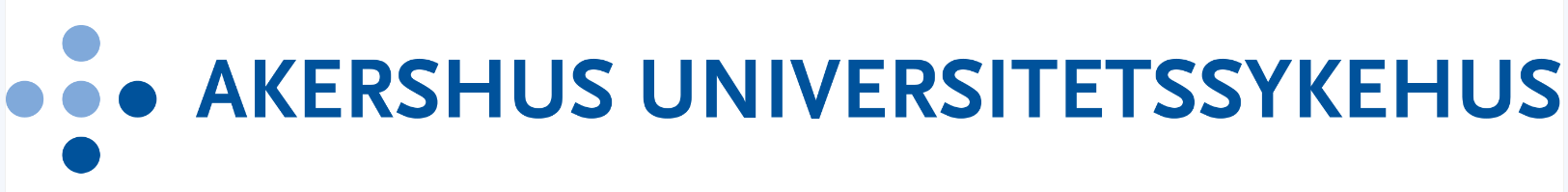